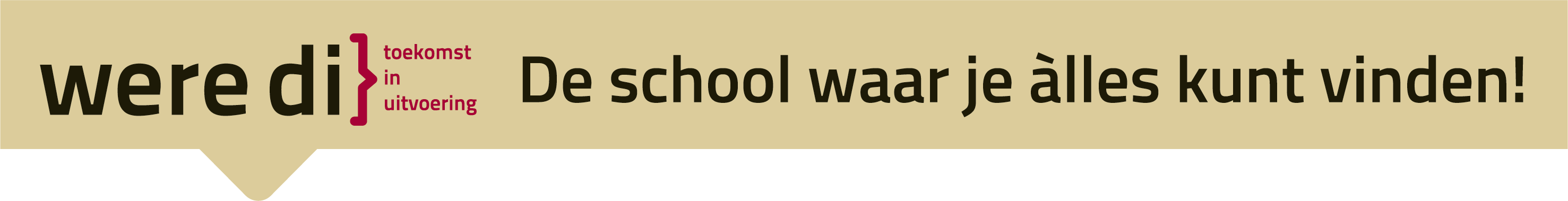 Voorlichting brugperiode A/G
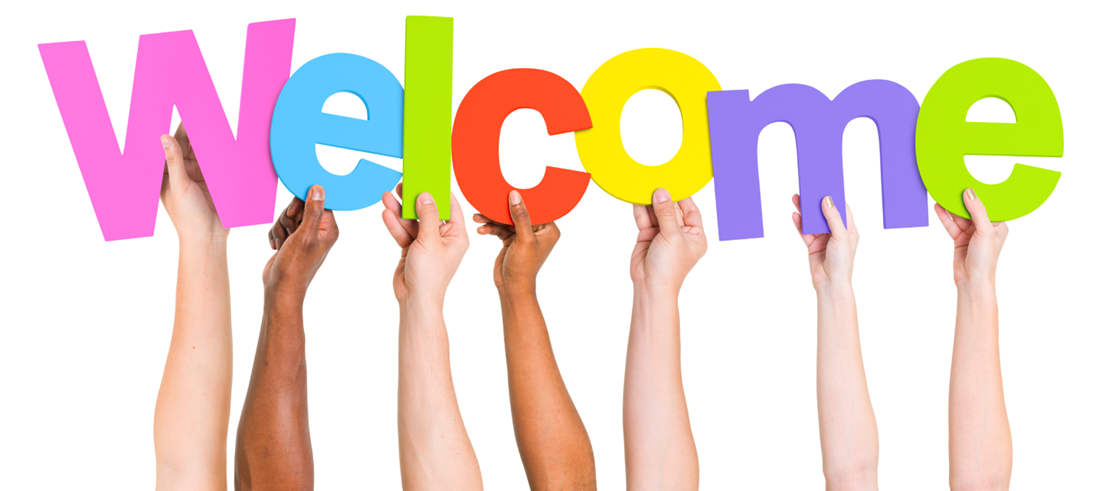 Inhoud
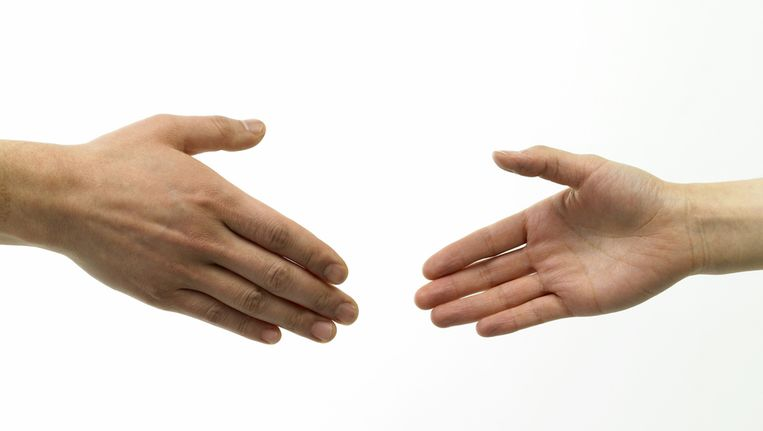 Voorstellen
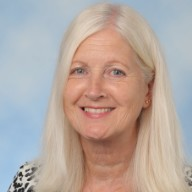 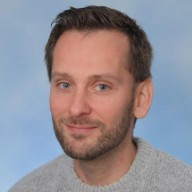 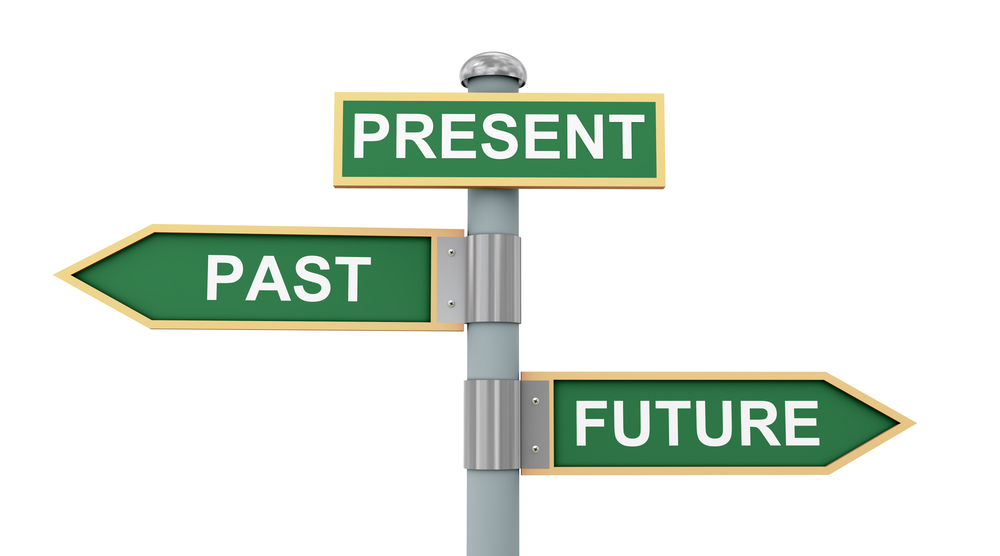 Verleden
Aparte visie op atheneum en gymnasium
Twee aparte leerlijnen met eigen unieke eigenschappen
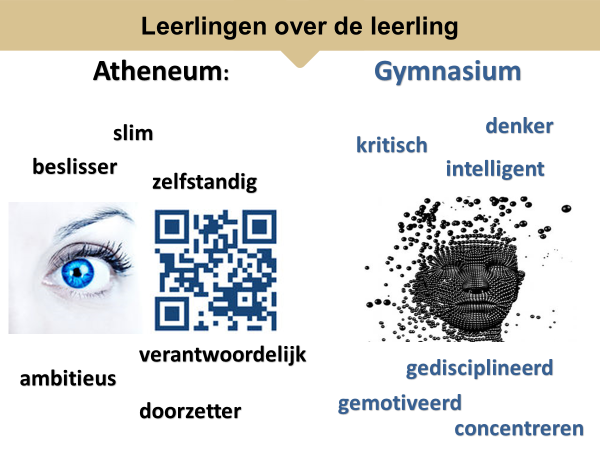 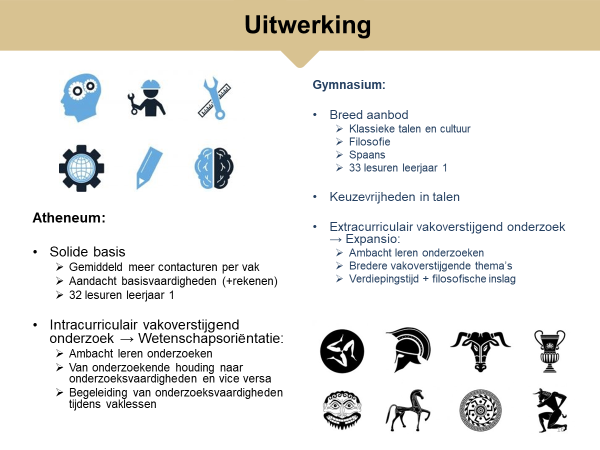 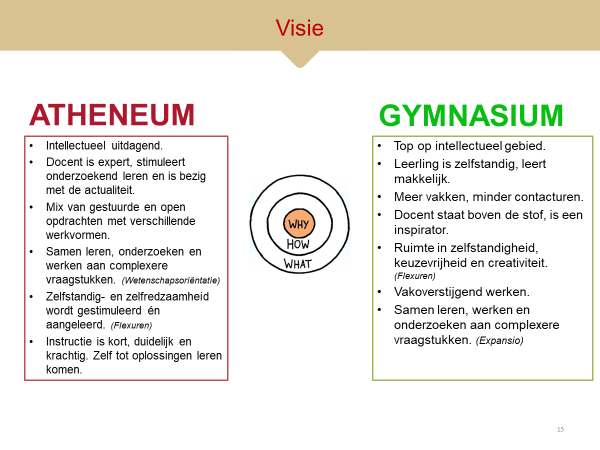 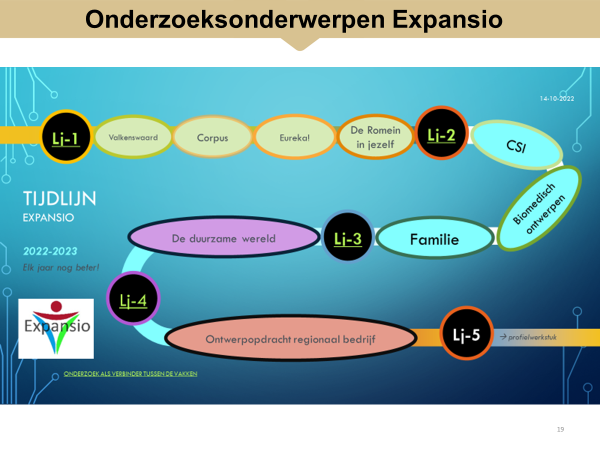 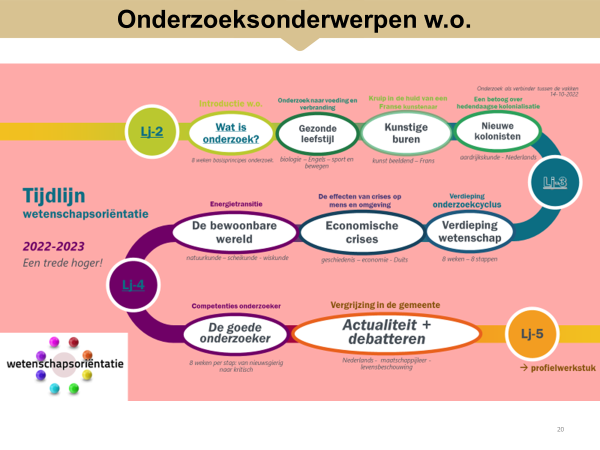 Toekomst vanaf volgend jaar…
Tweejarige brugperiode
Opbouw leerlijnen
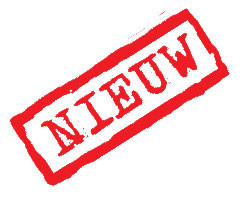 Heden
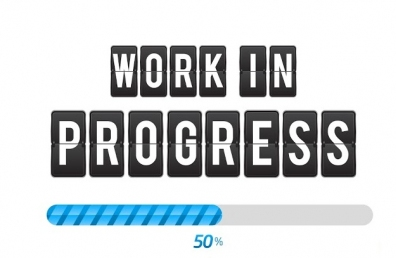 Nieuwe visie
Integratie van de onderdelen waar we trots op zijn!
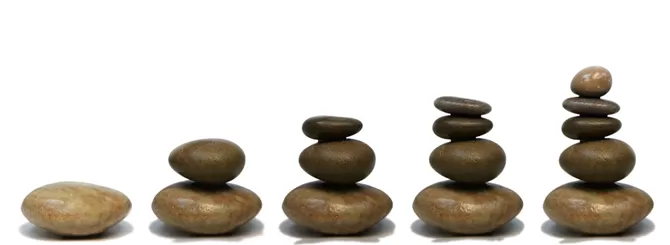 Algemene informatie
Brugperiode in één gebouw
Alle leerlingen een laptop en een kluisje
Magister (ouders en leerling)
- Roosters, huiswerk, cijfers, aan- en afwezigheid
Vóór de zomervakantie kennismaking klas en mentor, ouders en mentor 
Fijne sfeer, veel aandacht voor de leerling, groepsproces, sociaal welbevinden, zorg op maat
Elke klas een mentor, elke mentor in een team
Sterke ondersteuning (intern en extern)

Solide algemene basis met daarnaast oog voor onderwijs op maat
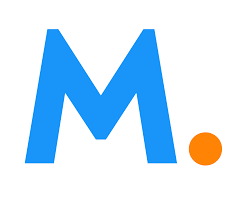 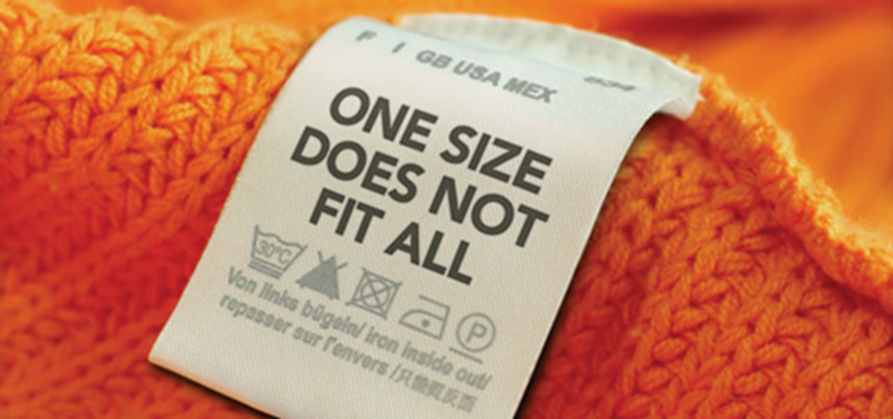 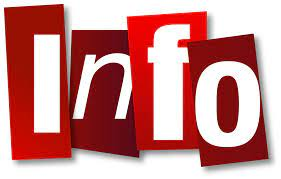 Opbouw tweejarige brugperiode
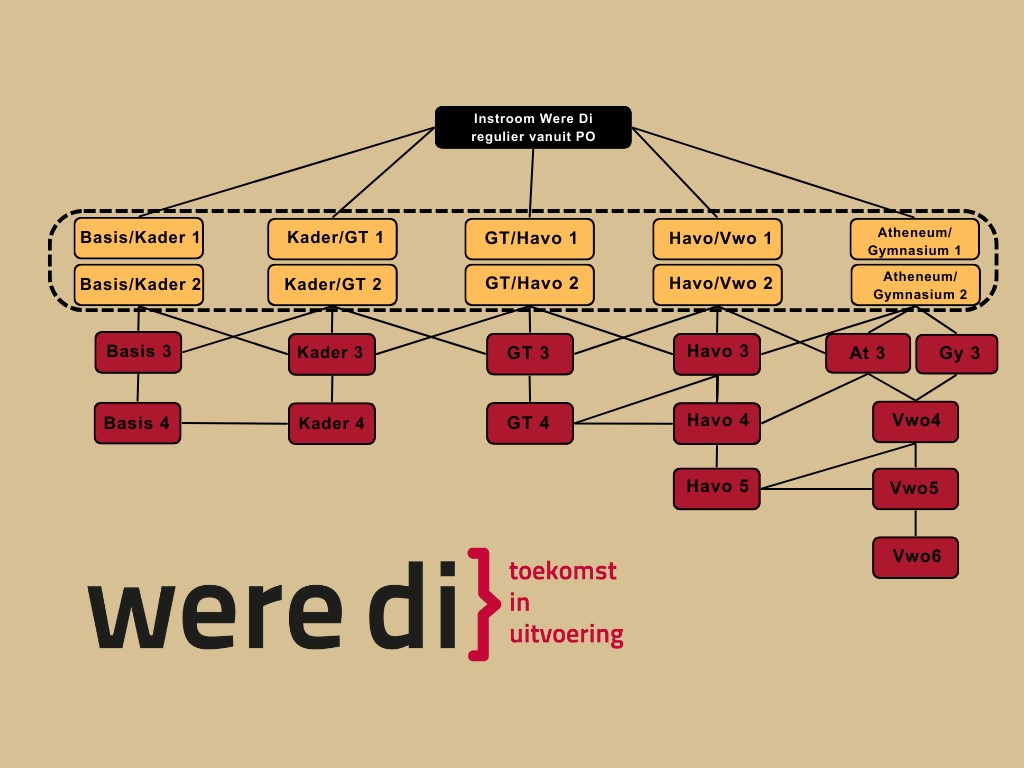 Allemaal dakpanconstructies, behalve bij Atheneum/Gymnasium (AG)
Twee jaar de tijd om gedegen te oriënteren op niveau
Iedere dakpan kent dezelfde opbouw van de opleiding: 
	gemeenschappelijk deel, afdelingsspecifiek deel, keuzedeel
Uitgangspunten tweejarige brugperiode
Twee leerjaren, acht periodes/modules
Acht periodes in dezelfde klas
Maar: na vier modules mogelijkheid om te switchen
Gemeenschappelijk (14) -afdelingsspecifiek (14) –keuzedeel (4)
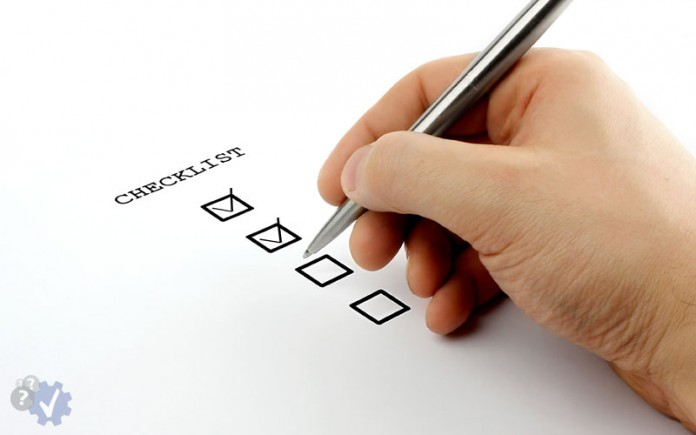 Uw kind heeft een vwo-advies
HV
WD3
AG
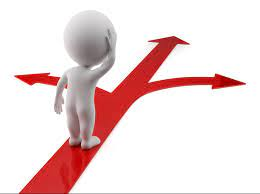 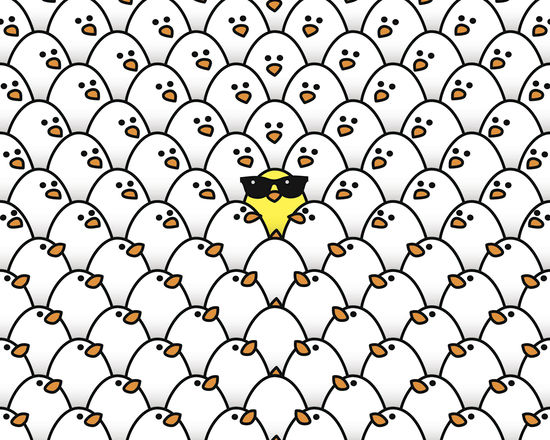 Totale aanbod A/G
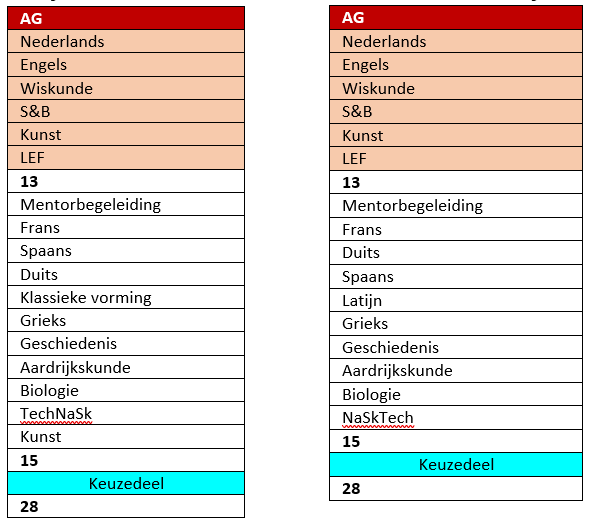 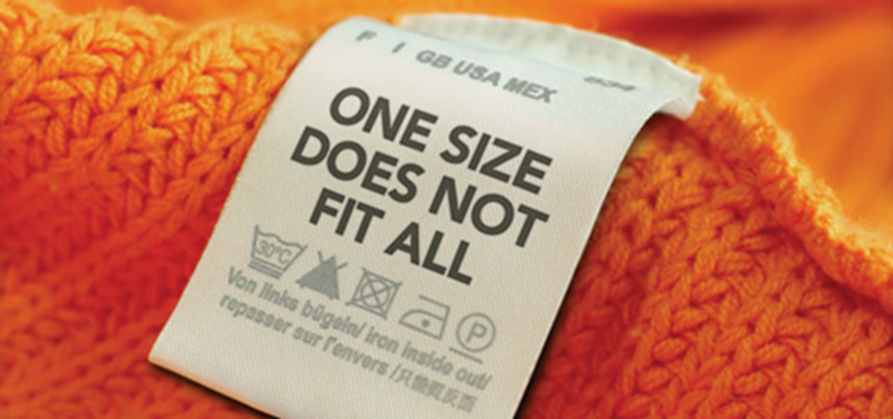 Vakaanbod
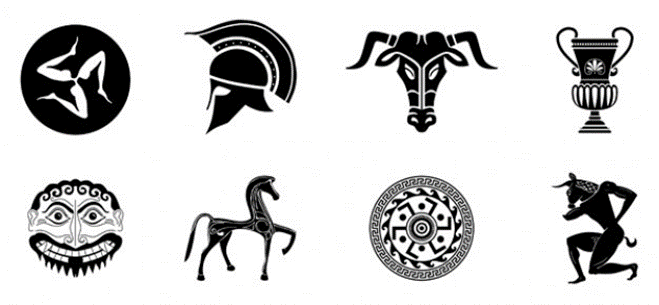 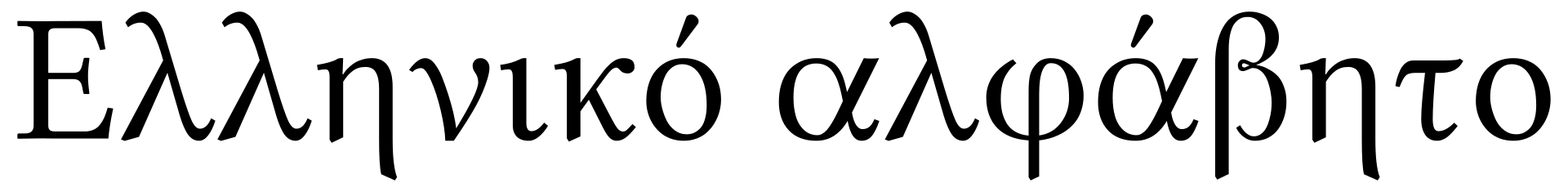 Kennismaking oud-Grieks
Klassieke vorming
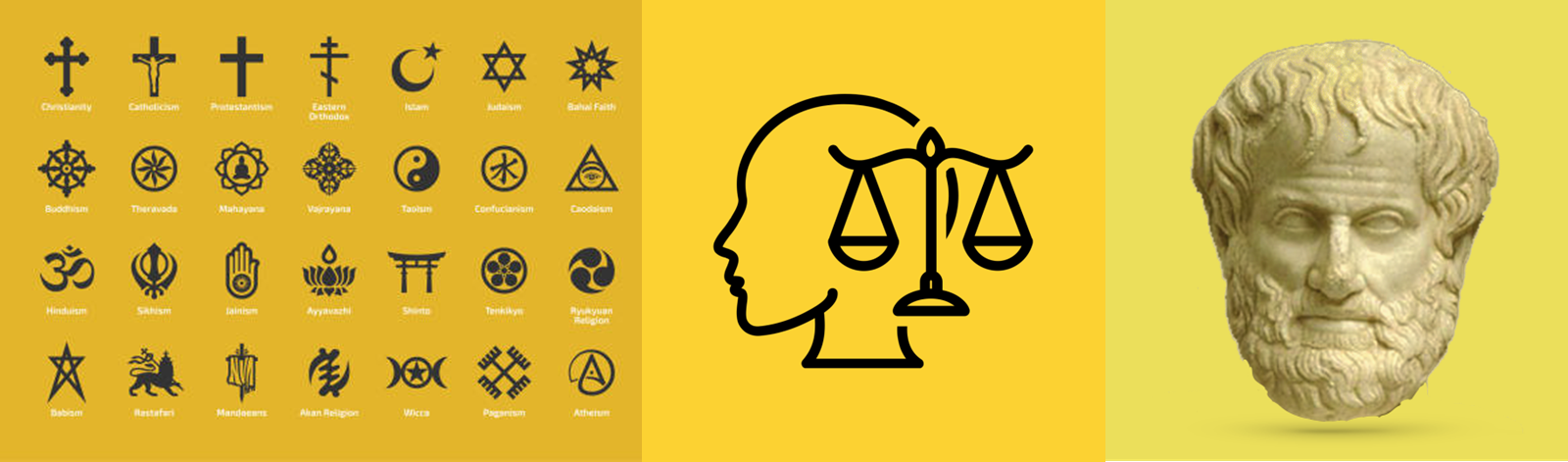 LEF: Levensbeschouwing-Ethiek-Filosofie
[Speaker Notes: Taalvaardigheid
Analytisch denken
Wortels van de Westerse wereld
Burgerschap
Brede opleiding
Cultuur]
Onderzoeksleerlijn
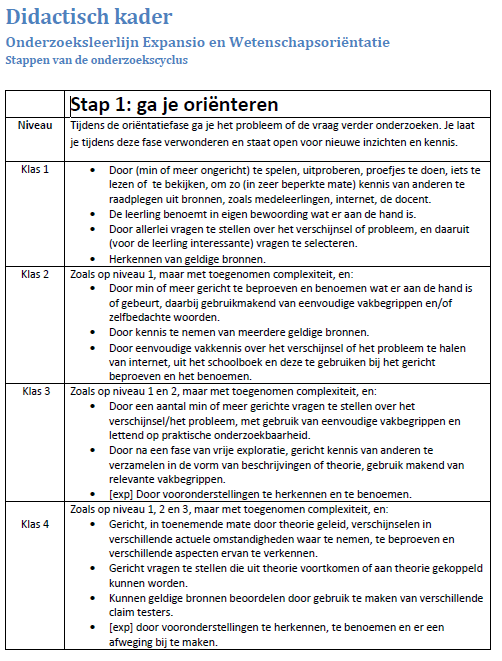 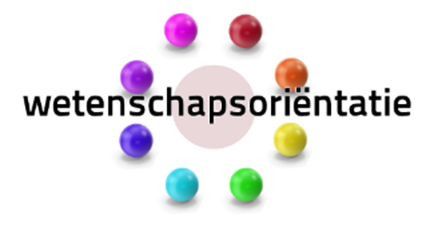 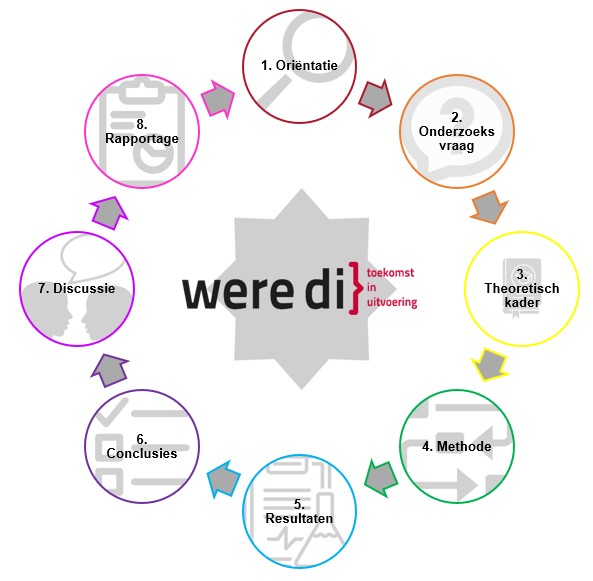 Ambacht leren onderzoeken
Van leren onderzoeken naar onderzoekend leren
Thematisch onderwijs
Voorbeelden invulling keuzedagdeel
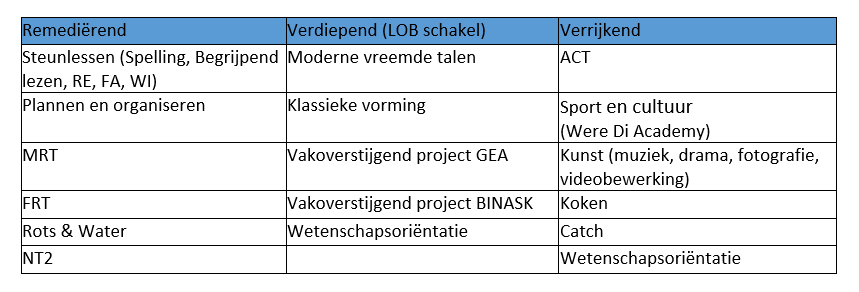 Doorstroom leerlijnen
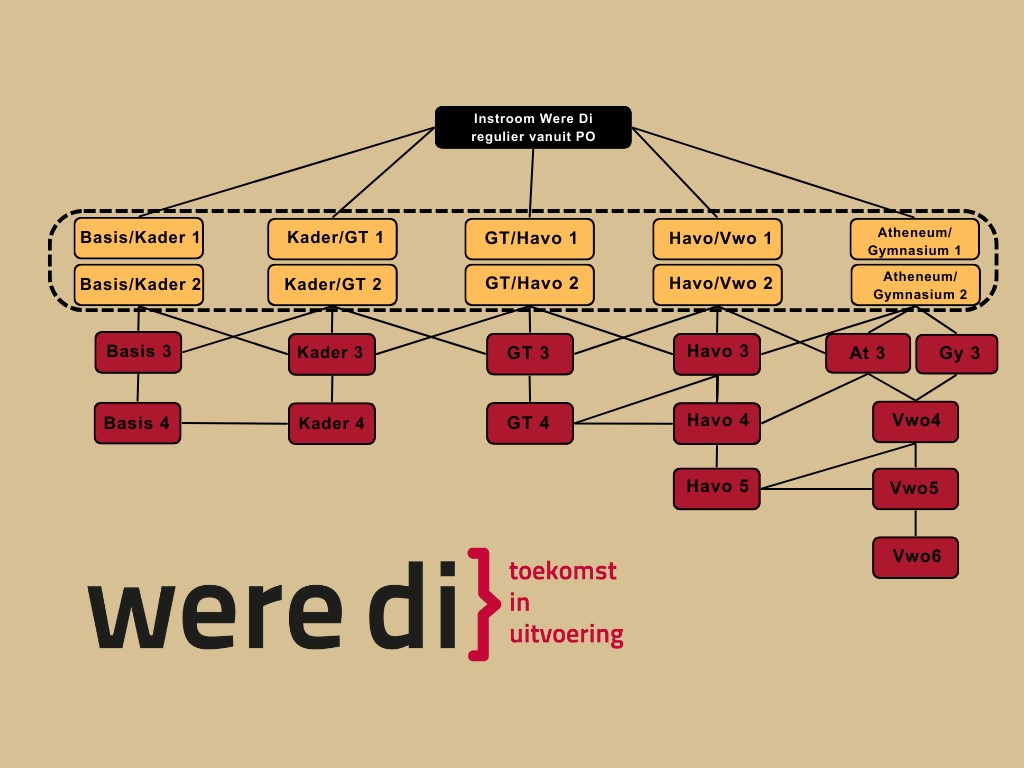 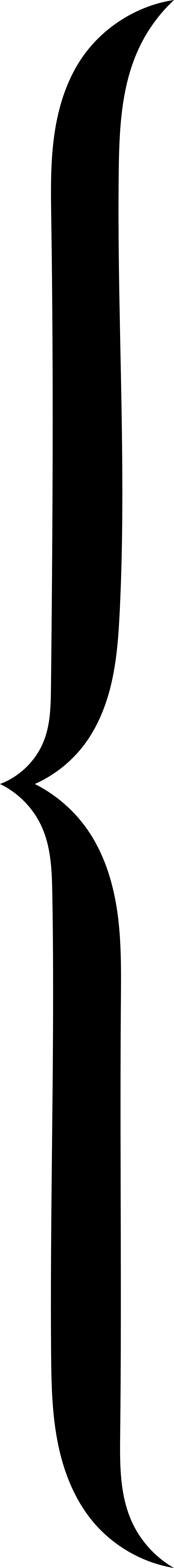 Ook hier:
Gemeenschappelijk deel
Afdelingsspecifiek deel
Keuzedeel
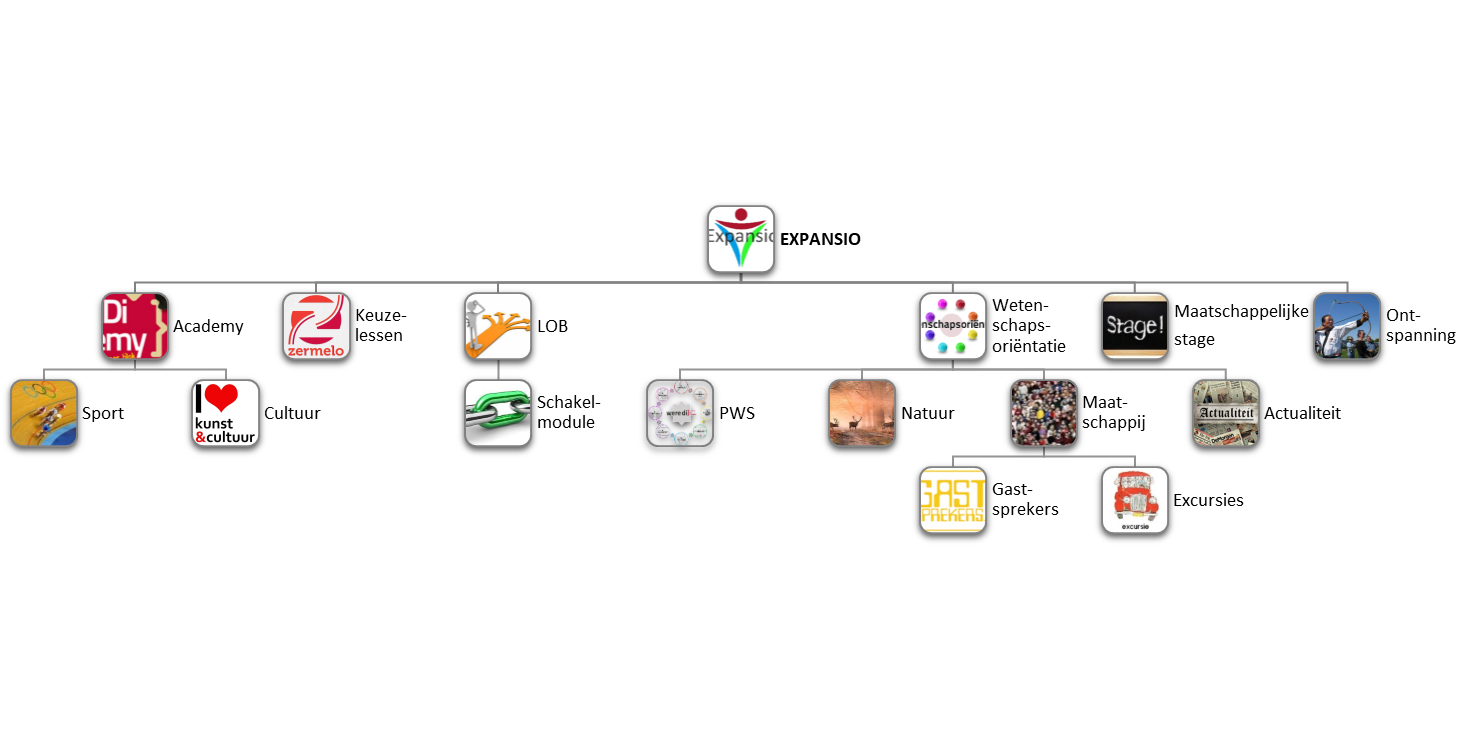 Voorbeeld integratie oud en nieuw
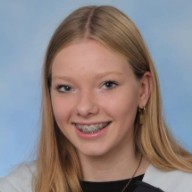 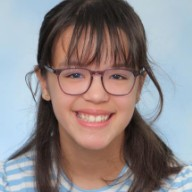 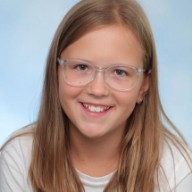 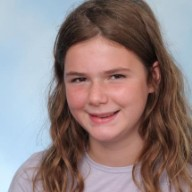 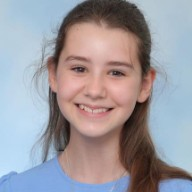 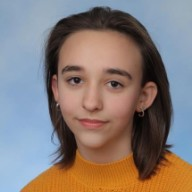 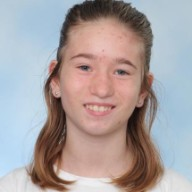 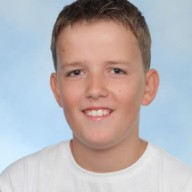 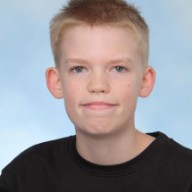 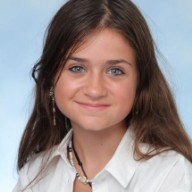 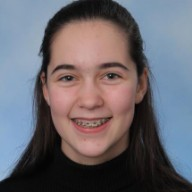 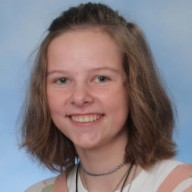 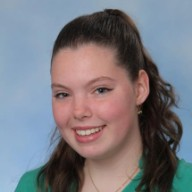 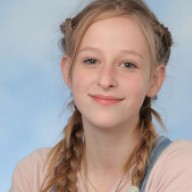 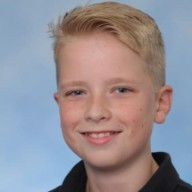 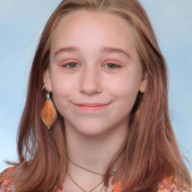 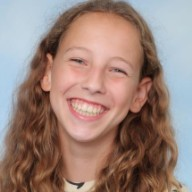 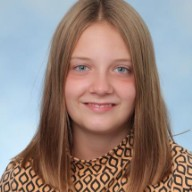 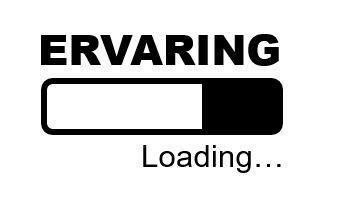 [Speaker Notes: Maandag:
Gy3
•	Lisanne
•	Evelien
•	Fé (eet mee)

Gy2
•	Qi (eet mee)
•	Liam

Gy1
•	Jessey
•	Storm (eet mee)
•	Valérie (eet mee)
•	Isa L.

Dinsdag:
Gy4
•	Diede
•	Lenne
•	Nika

Gy1
•	Guus
•	Luca
•	Nienke (2e ronde)
•	Elise (2e ronde)
•	Pien
•	Bloem
•	Charlene]
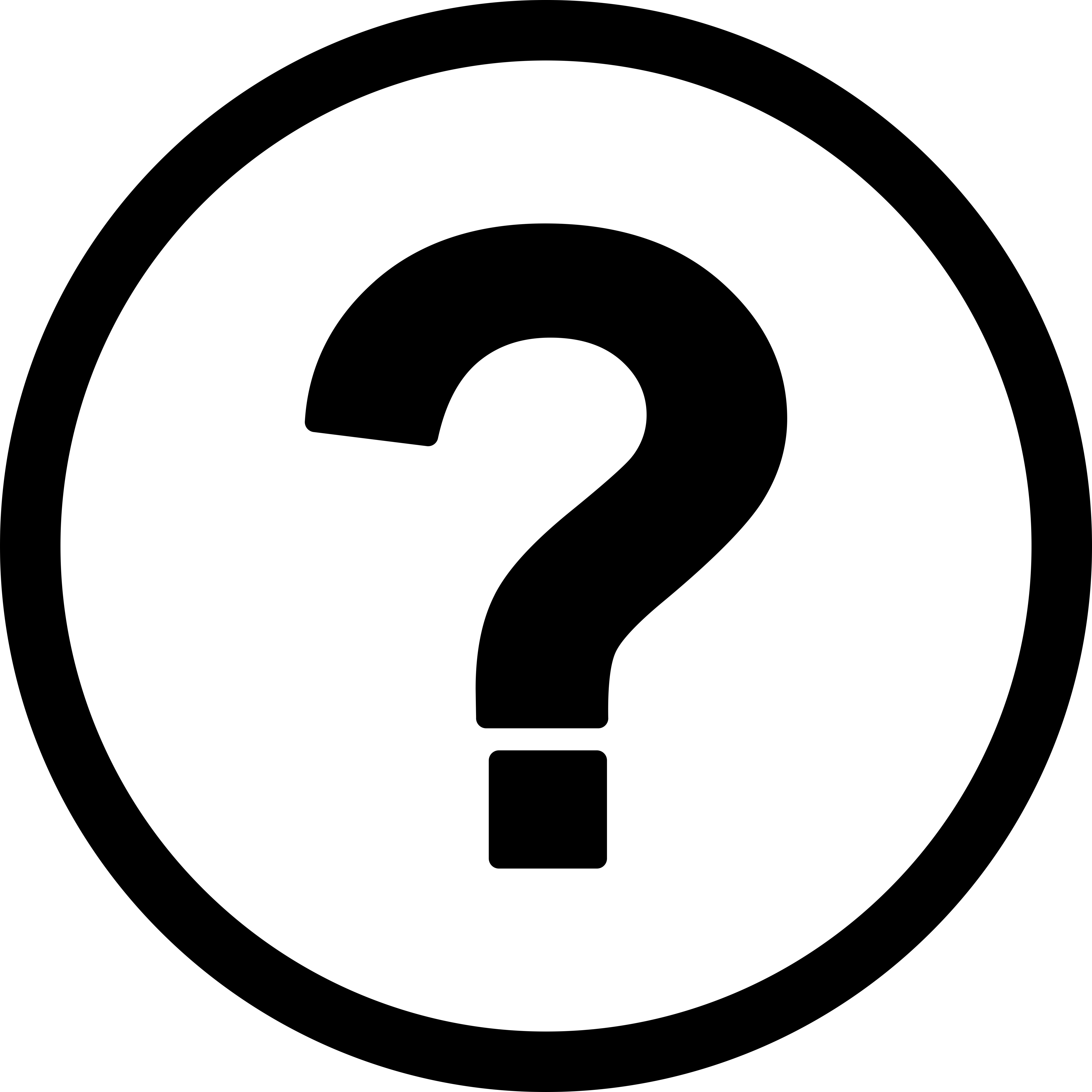 Belangrijke data
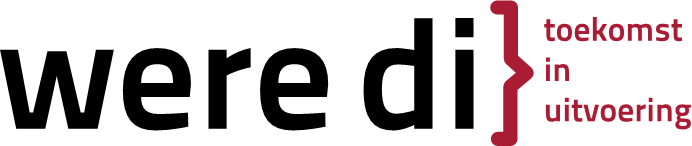 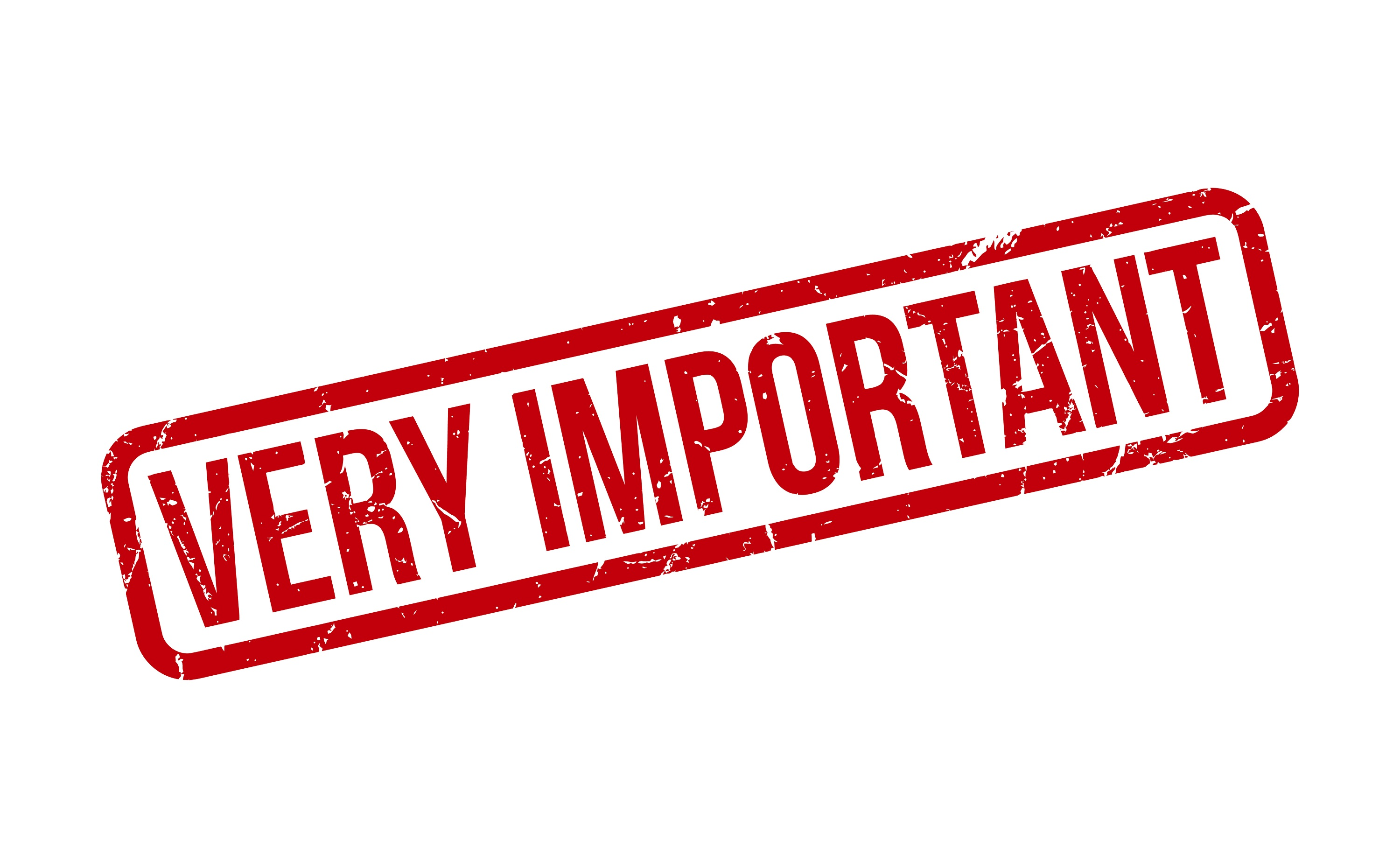 Oriëntatielessen		woensdag 8 november van 12.30u tot 15.15u 
						woensdag 15 november van 12.30u tot 15.15u
						aanmelden via de website 

GEO Battle				woensdag 17 januari						aanmelden via de website met een groepje

Open dag				zaterdag 27 januari van 09.00u – 13.00u

Aanmeldweek     		25-31 Maart (meer info volgt)
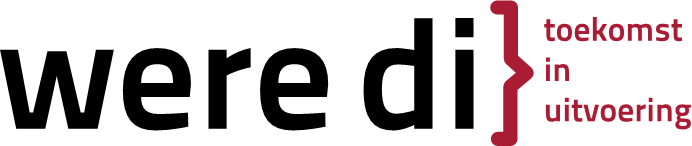 WD3: aula
Basis/kader 1.08
Presentaties
Kader/gt:  1.20
Havo/vwo: 1.03 + 1.05
Gt/havo:  1.14
Ath/gym: 1.07
Presentatie ronde 1: 19.15 uur
Pauze: 20.00 uur
Presentatie ronde 2: 20.15 uur
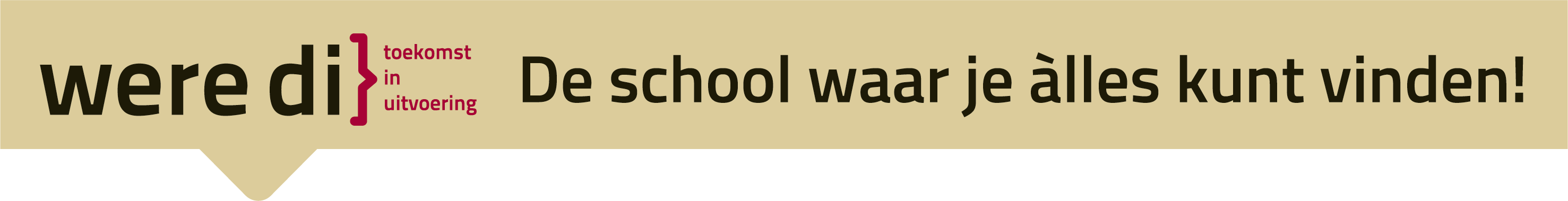 Tot ziens!
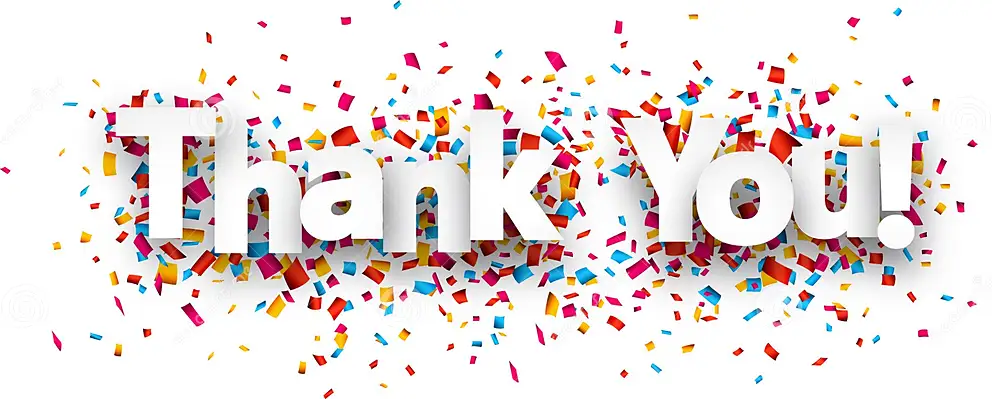